Free 
PPT  Templates
Report ：
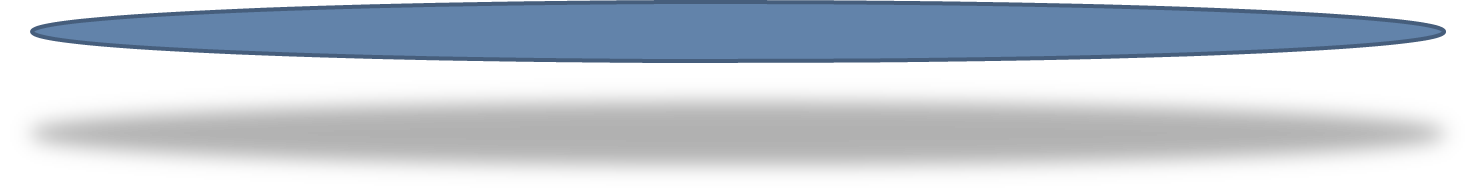 LOGO
Insert the Subtitle of Your Presentation
2030
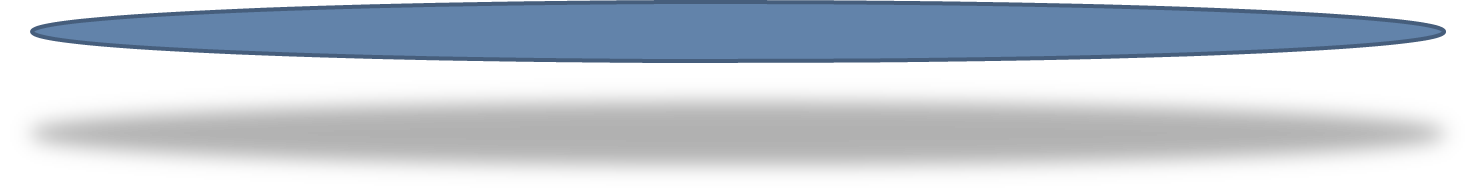 freeppt7.com
行业PPT模板http://www.1ppt.com/hangye/
PREFACE
LOGO
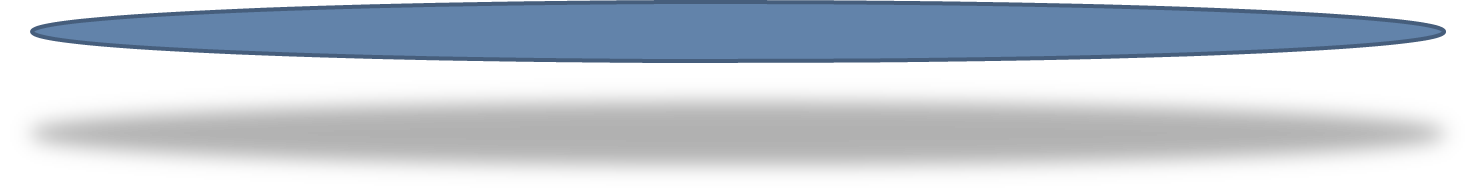 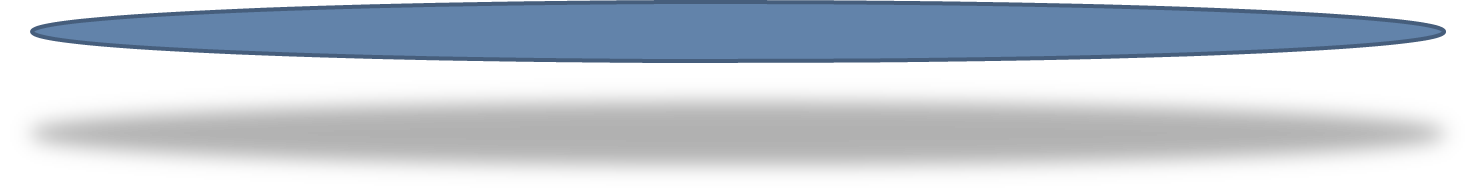 We have many PowerPoint templates that has been specifically designed to help anyone that is stepping into the world of PowerPoint for the very first time.
We provide professional-quality free PowerPoint templates to help you with your business presentations - freeppt7.com
Add title text
Add title text
CONTENTS
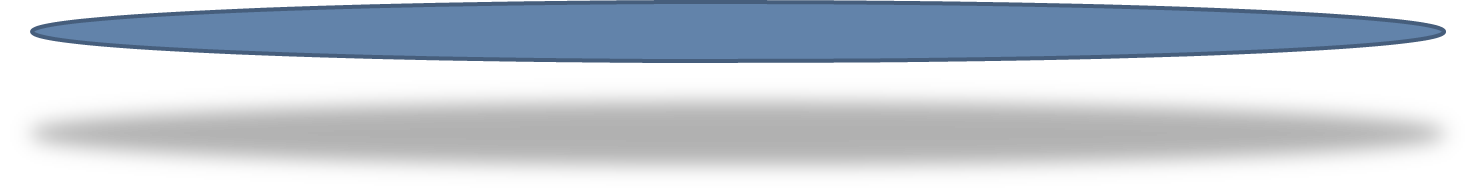 Add title text
Add title text
Add title text
01
Add title text
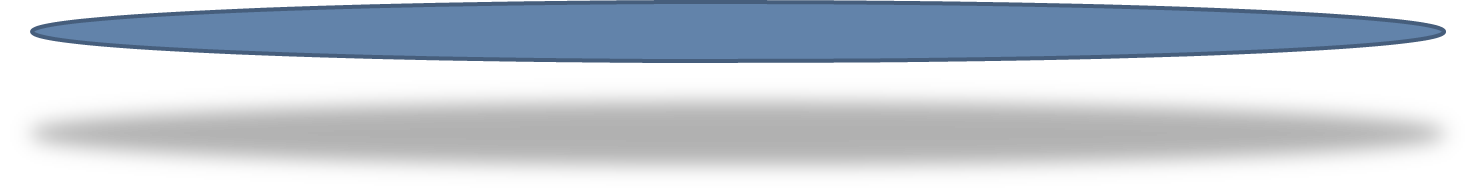 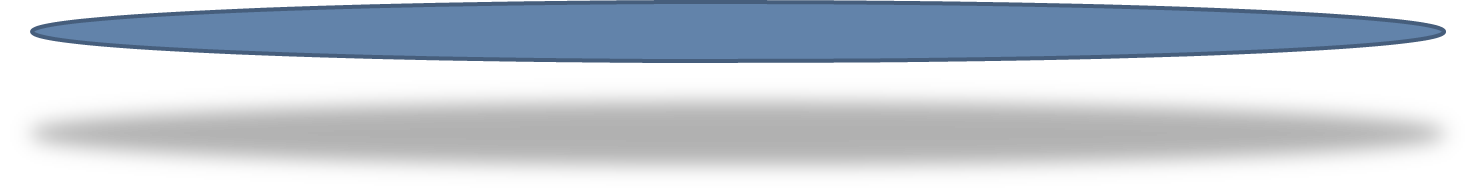 Click here to add content, content to match the title.
LOGO
01
Add title text
Add title text
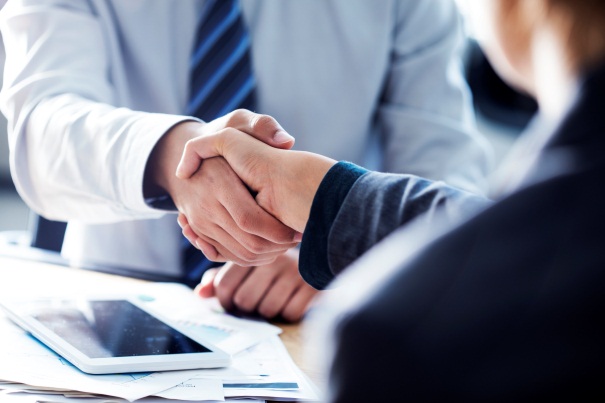 Click here to add text content, such as keywords, some brief introductions, etc.
2029
Click here to add content, content to match the title.
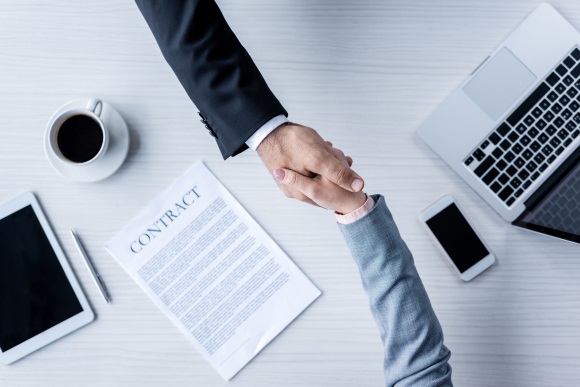 2029
Click here to add content, content to match the title.
Add title text
Click here to add text content, such as keywords, some brief introductions, etc.
02
Add title text
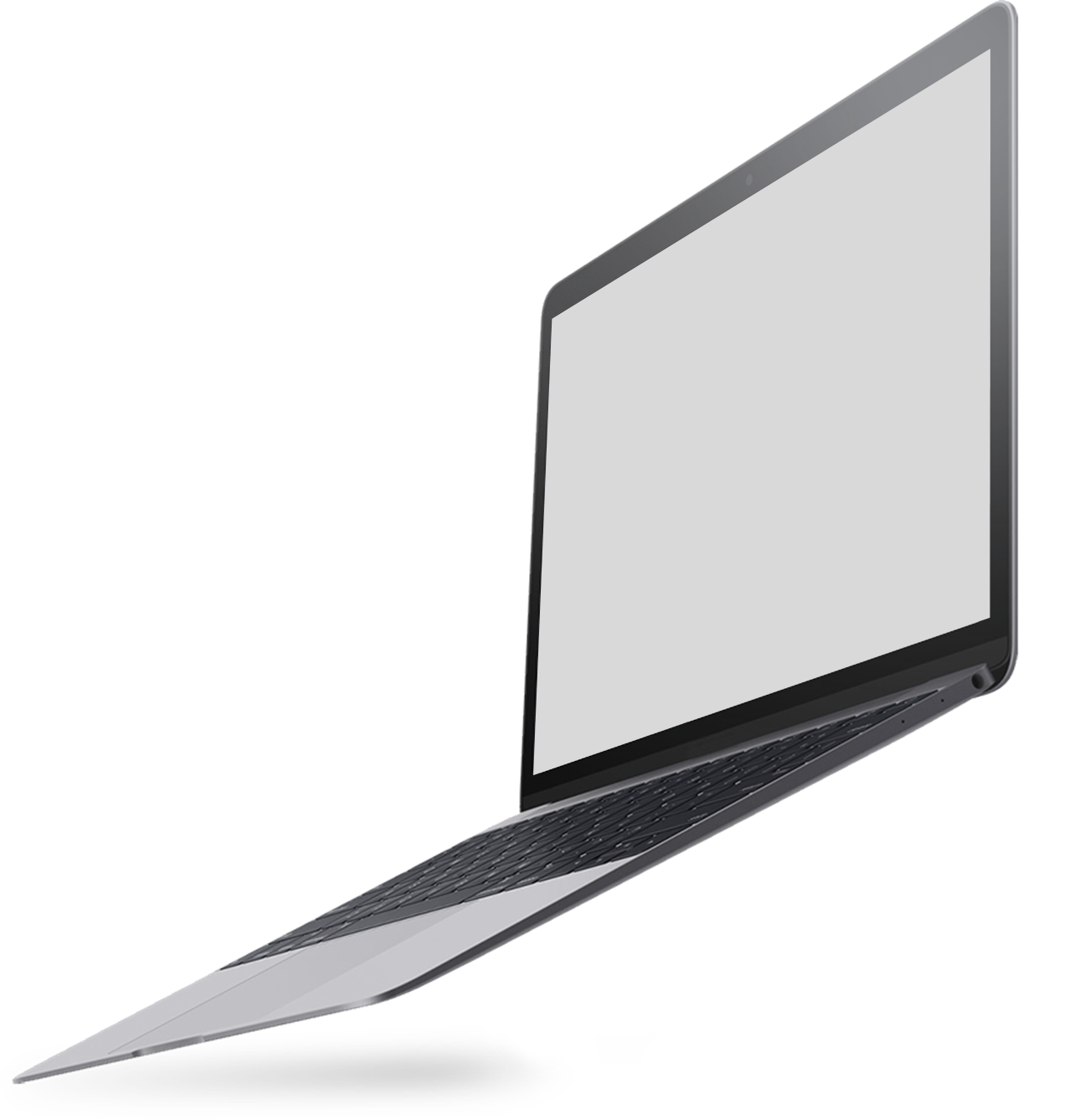 Click here to add text content, such as keywords, some brief introductions, etc.
Add title text
Click here to add text content, such as keywords, some brief introductions, etc.
Add title text
Click here to add text content, such as keywords, some brief introductions, etc.
03
Add title text
Step 01
Click here to add content, content to match the title.
1
Step 02
Click here to add content, content to match the title.
2
Step 03
Click here to add content, content to match the title.
3
Step 04
Click here to add content, content to match the title.
4
04
Add title text
80%
70%
70%
Add title text
Click here to add text content, such as keywords, some brief introductions, etc.
70%
Add title text
Click here to add text content, such as keywords, some brief introductions, etc.
90%
Add title text
Click here to add text content, such as keywords, some brief introductions, etc.
Add title text
Click here to add text content, such as keywords, some brief introductions, etc.
TITLE
TITLE
TITLE
TITLE
TITLE
02
Add title text
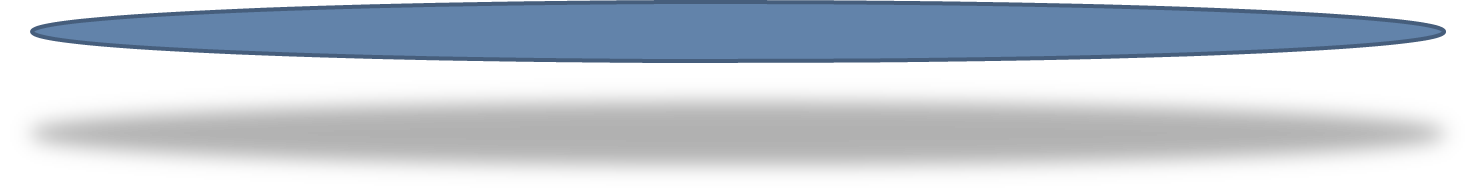 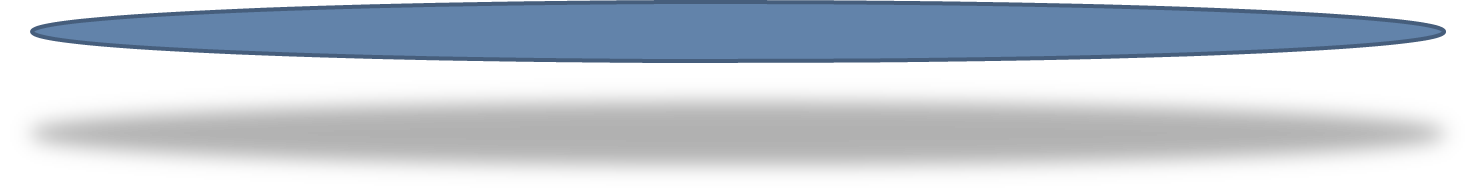 Click here to add content, content to match the title.
LOGO
01
Add title text
The part 01
74%
Click here to add text content, such as keywords, some brief introductions, etc.
74%
The part 02
Click here to add text content, such as keywords, some brief introductions, etc.
02
Add title text
Add title text
Click here to add content, content to match the title.
Add title text
Click here to add content, content to match the title.
Add title text
Click here to add content, content to match the title.
Add title text
Click here to add content, content to match the title.
Click here to add text content, such as keywords, some brief introductions, etc.
[Speaker Notes: 模板来自于： 第一PPT https://www.1ppt.com/]
03
Add title text
Add title text
Add title text
Add title text
Add title text
Click here to add content, content to match the title. 。
Click here to add content, content to match the title. 。
Click here to add content, content to match the title. 。
Click here to add content, content to match the title. 。
04
Add title text
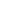 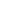 Add title text
Click here to add content, content to match the title.
20%
Add title text
Click here to add content, content to match the title.
50%
Add title text
Click here to add content, content to match the title.
30%
Add title text
Click here to add content, content to match the title.
80%
05
Add title text
Add title
Add title text
Add title text
Click here to add text content, such as keywords, some brief introductions, etc.
Click here to add text content, such as keywords, some brief introductions, etc.
Add title text
Click here to add content, content to match the title.
Add title text
Add title text
Click here to add text content, such as keywords, some brief introductions, etc.
Click here to add text content, such as keywords, some brief introductions, etc.
Add title text
Click here to add content, content to match the title.
03
Add title text
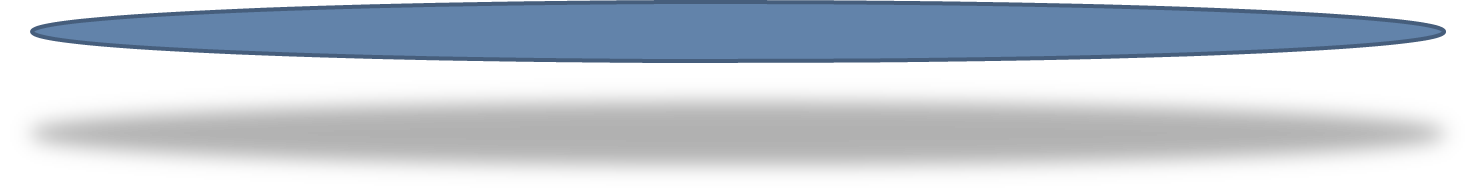 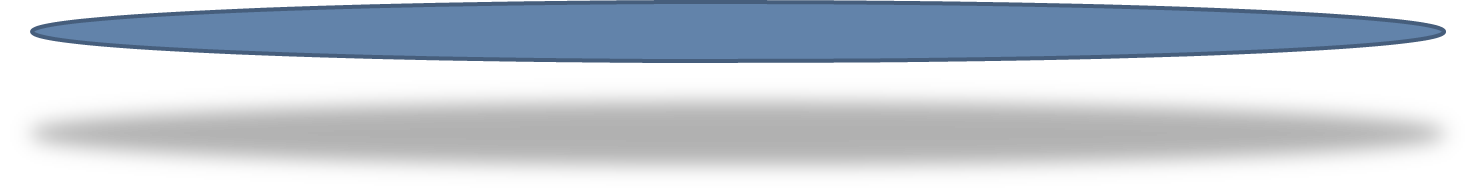 Click here to add content, content to match the title.
LOGO
01
Add title text
Add title text
Click here to add content, content to match the title. 。
1
2
3
Add title text
Click here to add content, content to match the title. 。
Add title text
Click here to add content, content to match the title. 。
02
Add title text
01
02
03
04
Add title text
Add title text
Add title text
Add title text
Click here to add text content, such as keywords, some brief introductions, etc.
Click here to add text content, such as keywords, some brief introductions, etc.
Click here to add text content, such as keywords, some brief introductions, etc.
Click here to add text content, such as keywords, some brief introductions, etc.
03
Add title text
01
A
Add title text
02
Click here to add content, content to match the title.
B
03
Add title text
Click here to add content, content to match the title.
04
C
Add title text
Click here to add content, content to match the title.
D
Add title text
Click here to add content, content to match the title.
04
Add title text
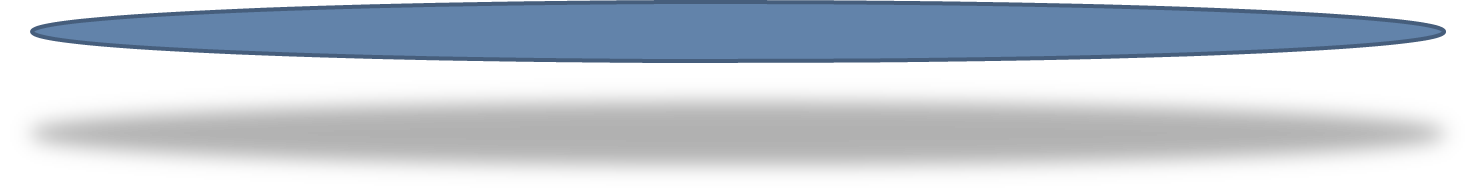 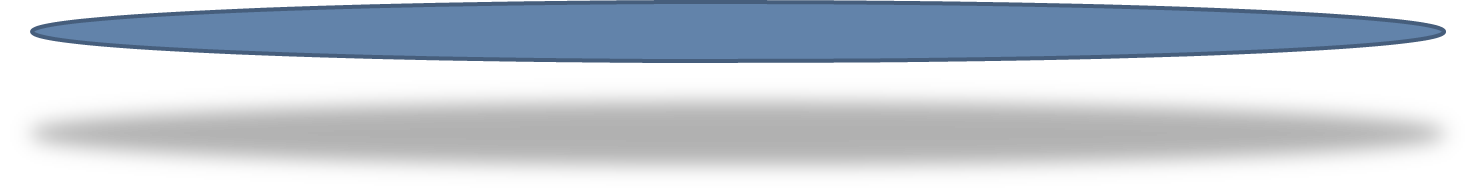 Click here to add content, content to match the title.
LOGO
01
Add title text
Add title text
Add title text
Add title text
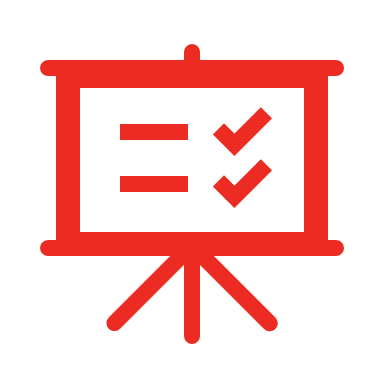 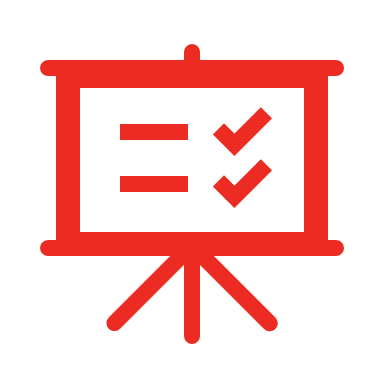 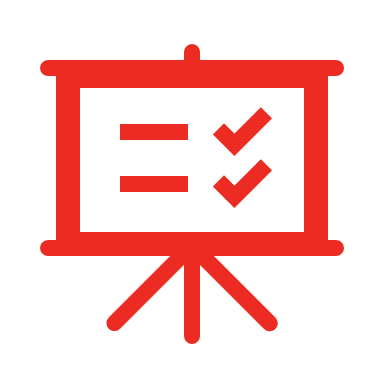 Click here to add content, content to match the title.
Click here to add content, content to match the title.
Click here to add content, content to match the title.
标题一
标题二
标题三
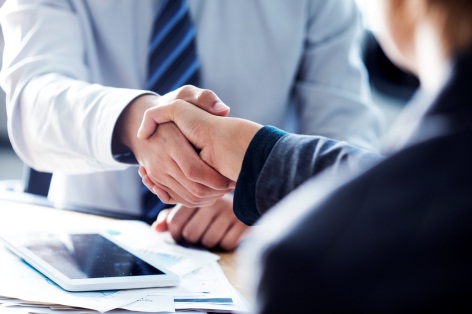 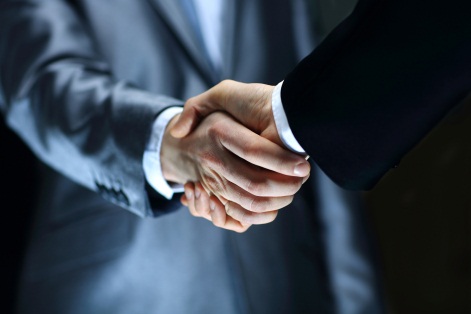 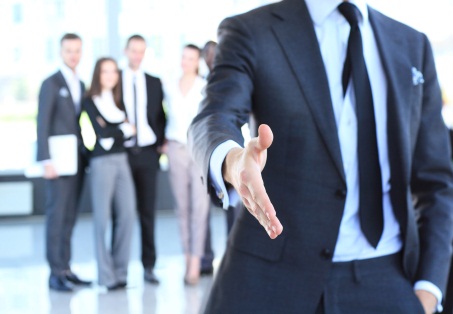 02
Add title text
Click here to add text content, such as keywords, some brief introductions, etc.
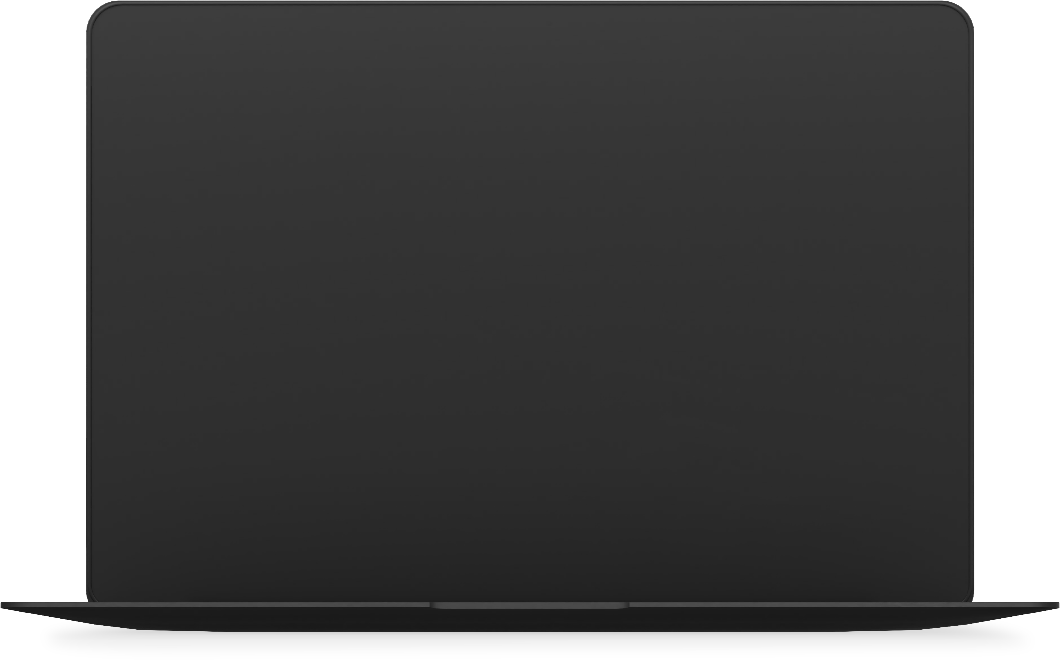 20%
40%
Add title text
Add title text
50%
80%
Add title text
Add title text
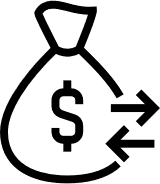 03
Add title text
We provide professional-quality free PowerPoint templates to help you with your business presentations - freeppt7.com
Project #1
Project #2
Project #3
Project #4
Project #5
Click here to add content, content to match the title.
Click here to add content, content to match the title.
Click here to add content, content to match the title.
Click here to add content, content to match the title.
Click here to add content, content to match the title.
04
Add title text
Add title text
Add title text
Click here to add text content, such as keywords, some brief introductions, etc.
Click here to add text content, such as keywords, some brief introductions, etc.
Add title text
Add title text
Click here to add text content, such as keywords, some brief introductions, etc.
Click here to add text content, such as keywords, some brief introductions, etc.。
05
Add title text
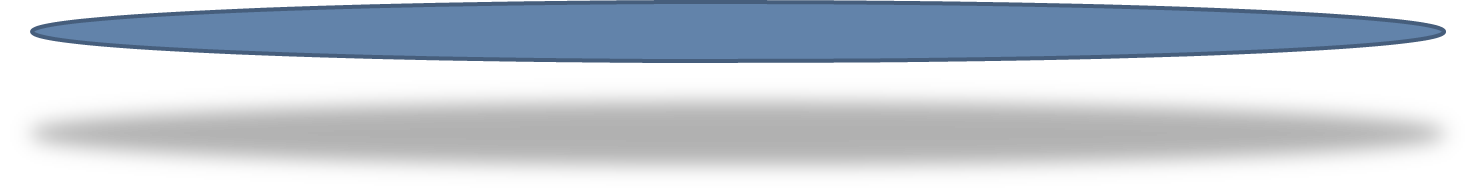 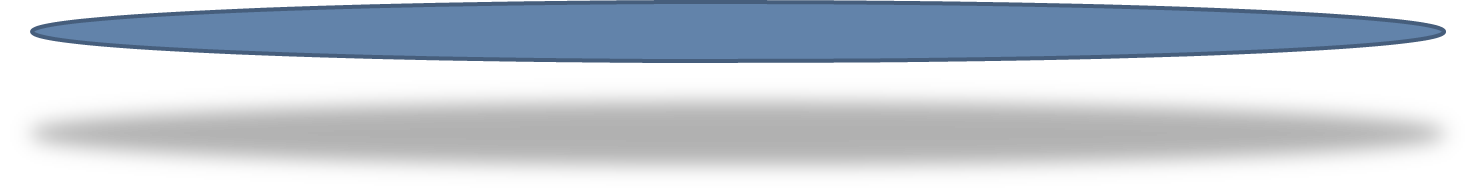 Click here to add content, content to match the title.
logo
01
Add title text
A
B
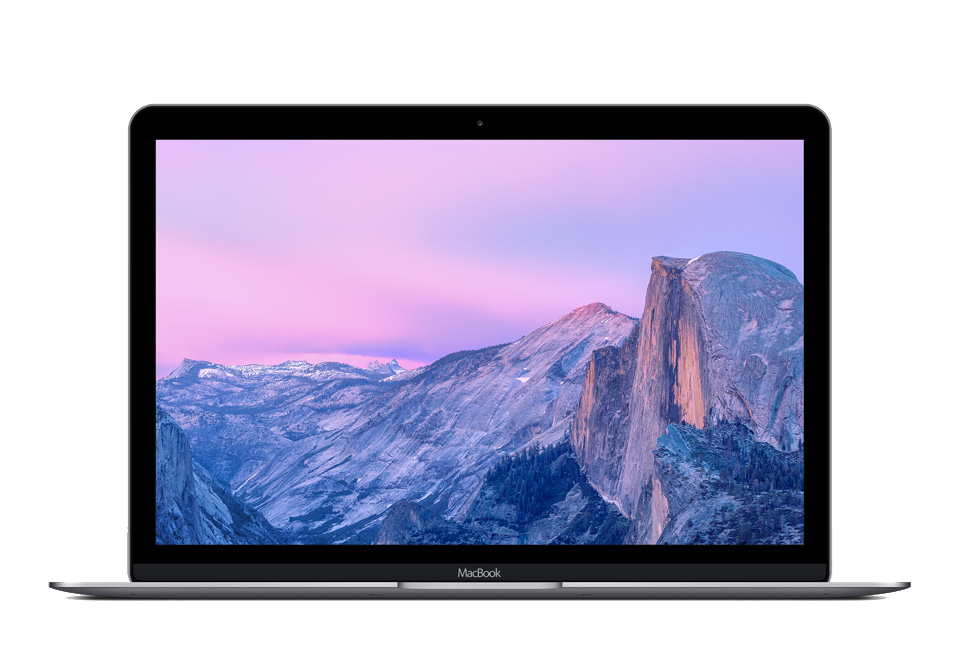 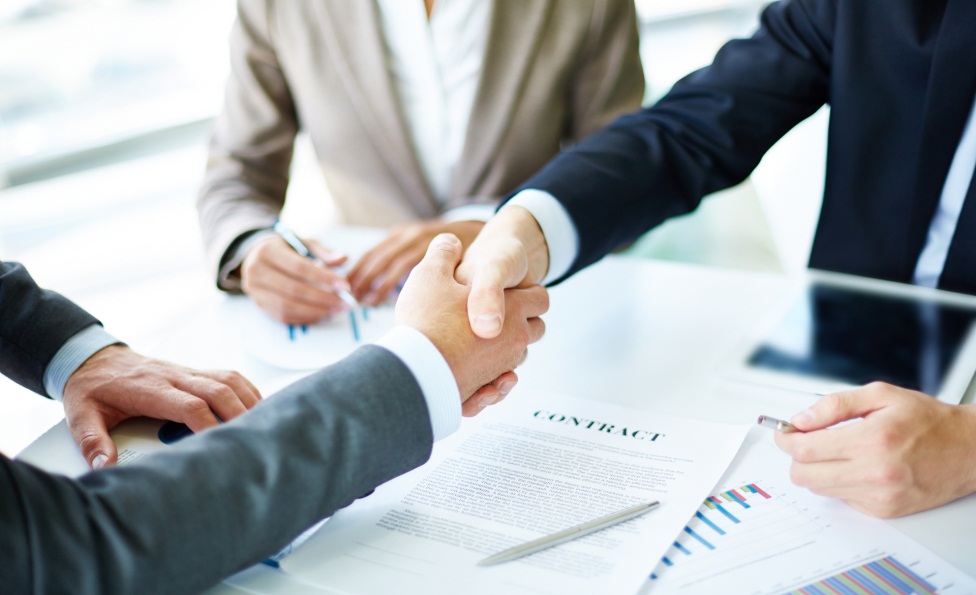 Click here to add text content, such as keywords, some brief introductions, etc.
Click here to add text content, such as keywords, some brief introductions, etc.
75%
62%
Add title text
Add title text
Click here to add content, content to match the title.
02
Add title text
Click here to add content, content to match the title. 。
1
Add title text
Click here to add content, content to match the title. 。
2
Add title text
Add title text
Click here to add content, content to match the title. 。
3
Add title text
Click here to add content, content to match the title. 。
4
Add title text
03
Add title text
Add title text
Click here to add text content, such as keywords, some brief introductions, etc.
Add title text
Click here to add text content, such as keywords, some brief introductions, etc.
Add title text
Click here to add text content, such as keywords, some brief introductions, etc.
Add title text
Click here to add text content, such as keywords, some brief introductions, etc.
Add title text
Click here to add text content, such as keywords, some brief introductions, etc.
04
注重管理，打造行业航母
Add title text
Add title text
Add title text
Add title text
Click here to add text content, such as keywords, some brief introductions, etc.
Click here to add text content, such as keywords, some brief introductions, etc.
Click here to add text content, such as keywords, some brief introductions, etc.
Click here to add text content, such as keywords, some brief introductions, etc.
A
B
C
D
Time ：
THANKS
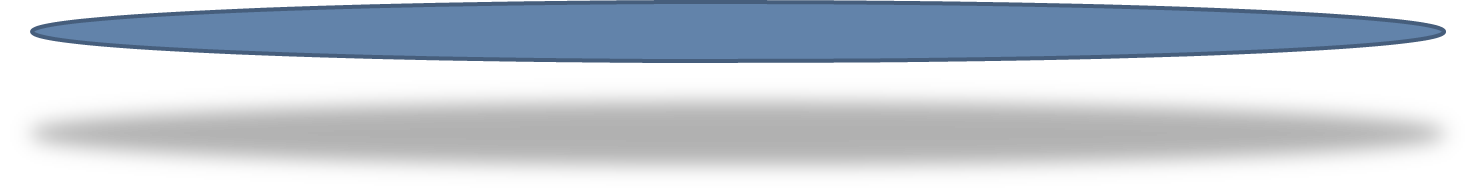 LOGO
Click here to add content, content to match the title.
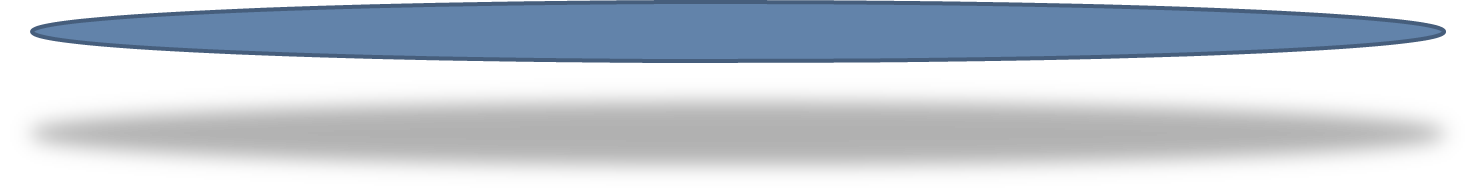 THANKS
29.12.202X
We respect your valuable time with freeppt7!
If you have any questions, please reach us
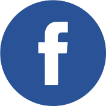 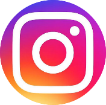 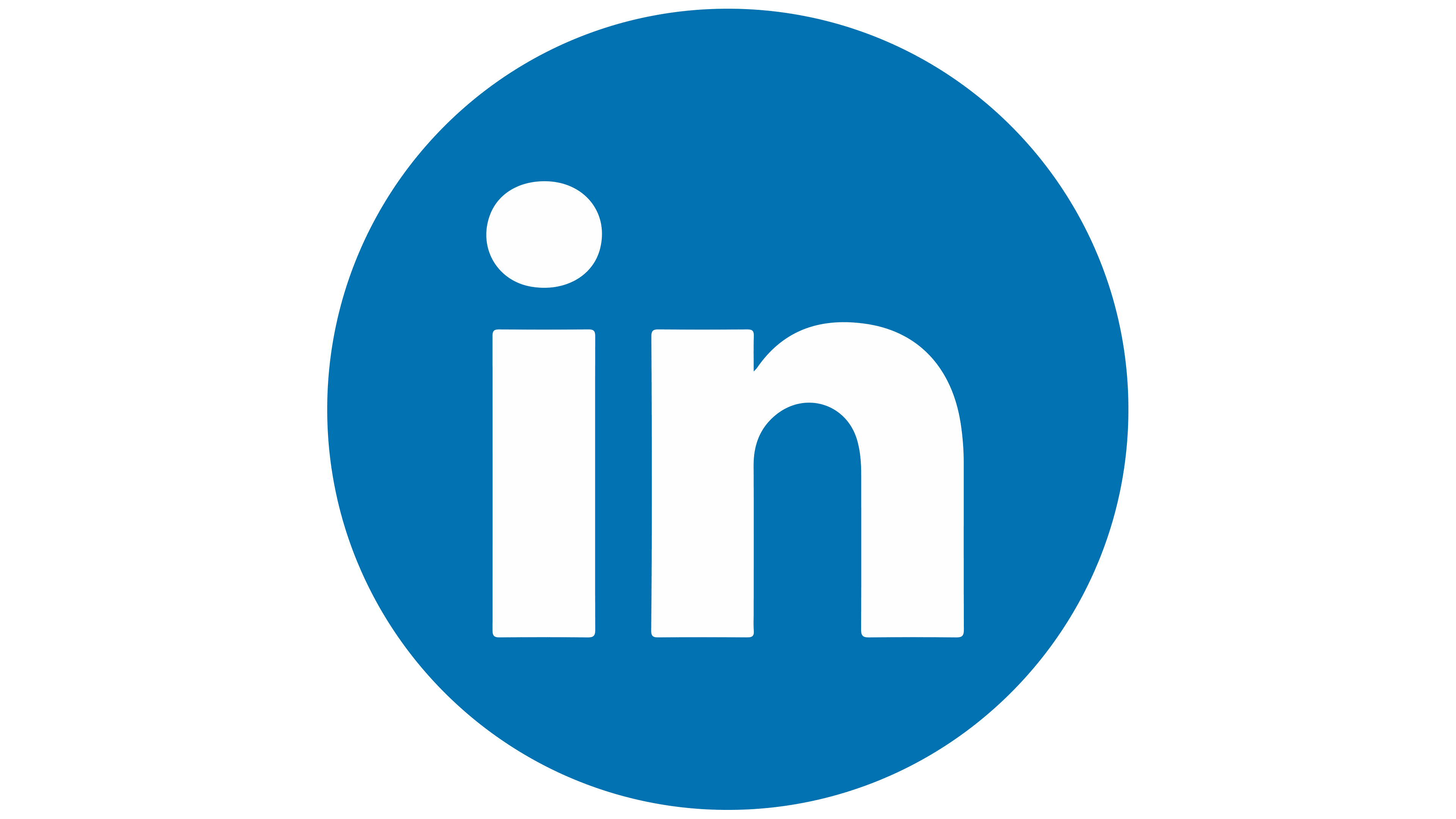 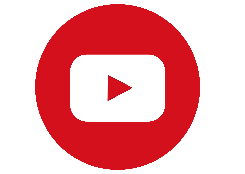 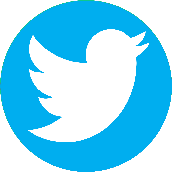 Do you have a design request, please visit our redesign page.
CREDIT: Freeppt7.com created this PowerPoint template.
Let this slide be kept for attribution.
www.freeppt7.com